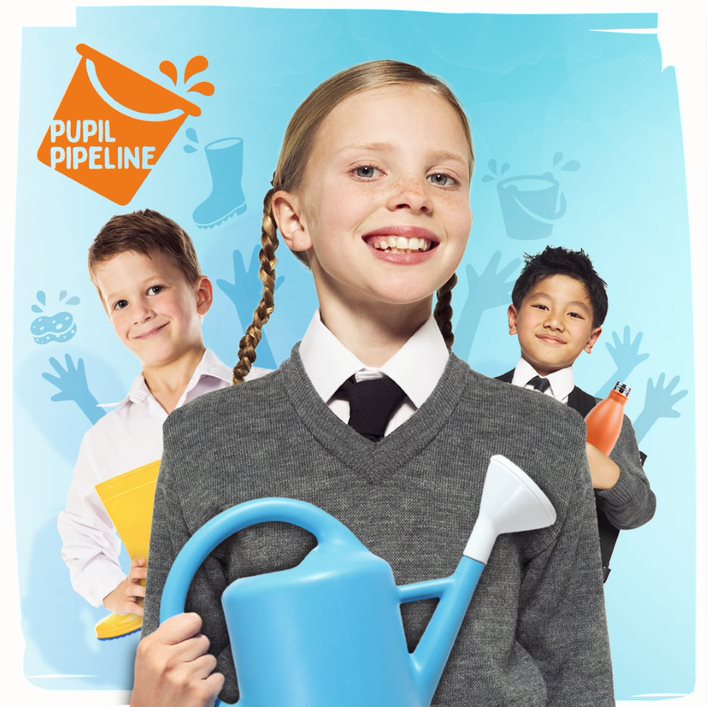 KS2 SCIENCE AND GEOGRAPHY

THE WATER CYCLE
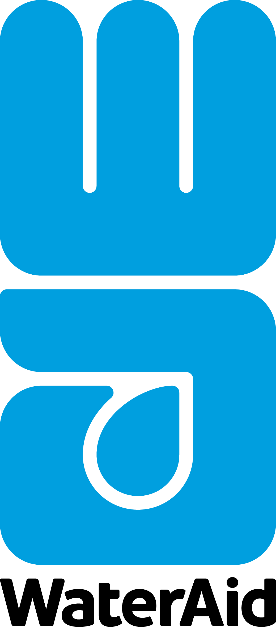 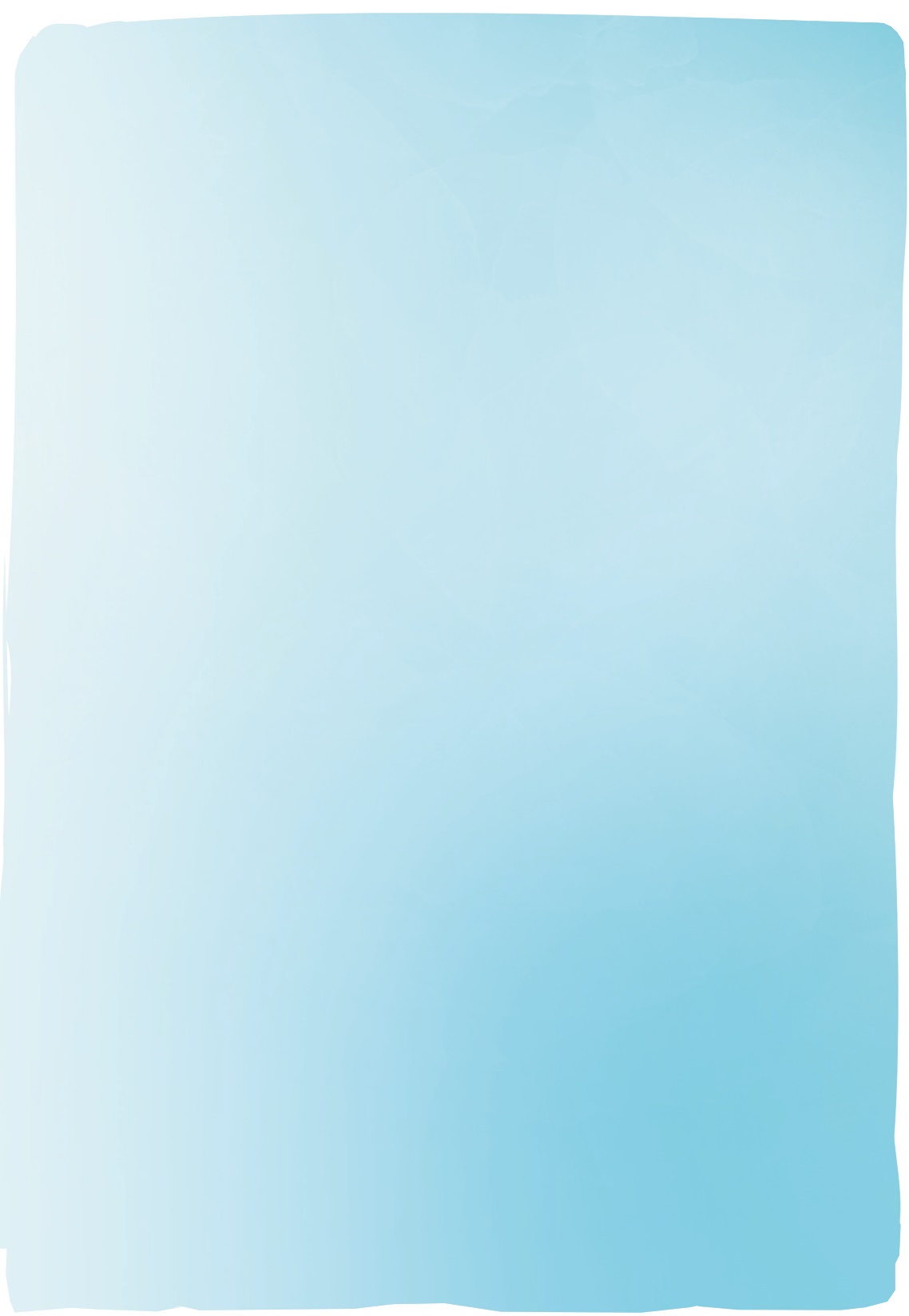 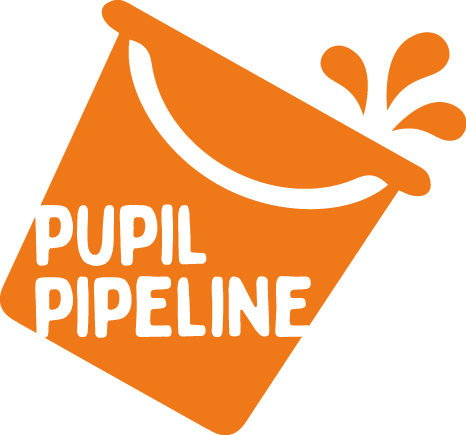 LESSON AIMS

To learn or recap the key aspects of the water cycle.
To recreate the water cycle using actions.
To make a model water cycle in order to observe the process in action.
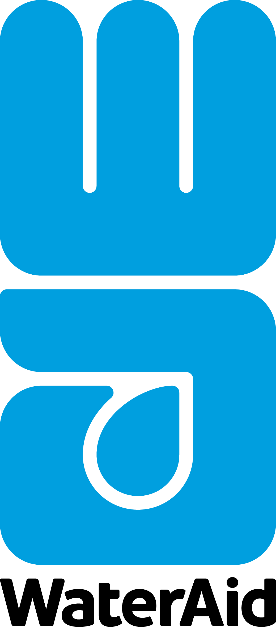 [Speaker Notes: Keywords
Water cycle
Evaporation 
Water vapour
Condensation
Precipitation
Run off]
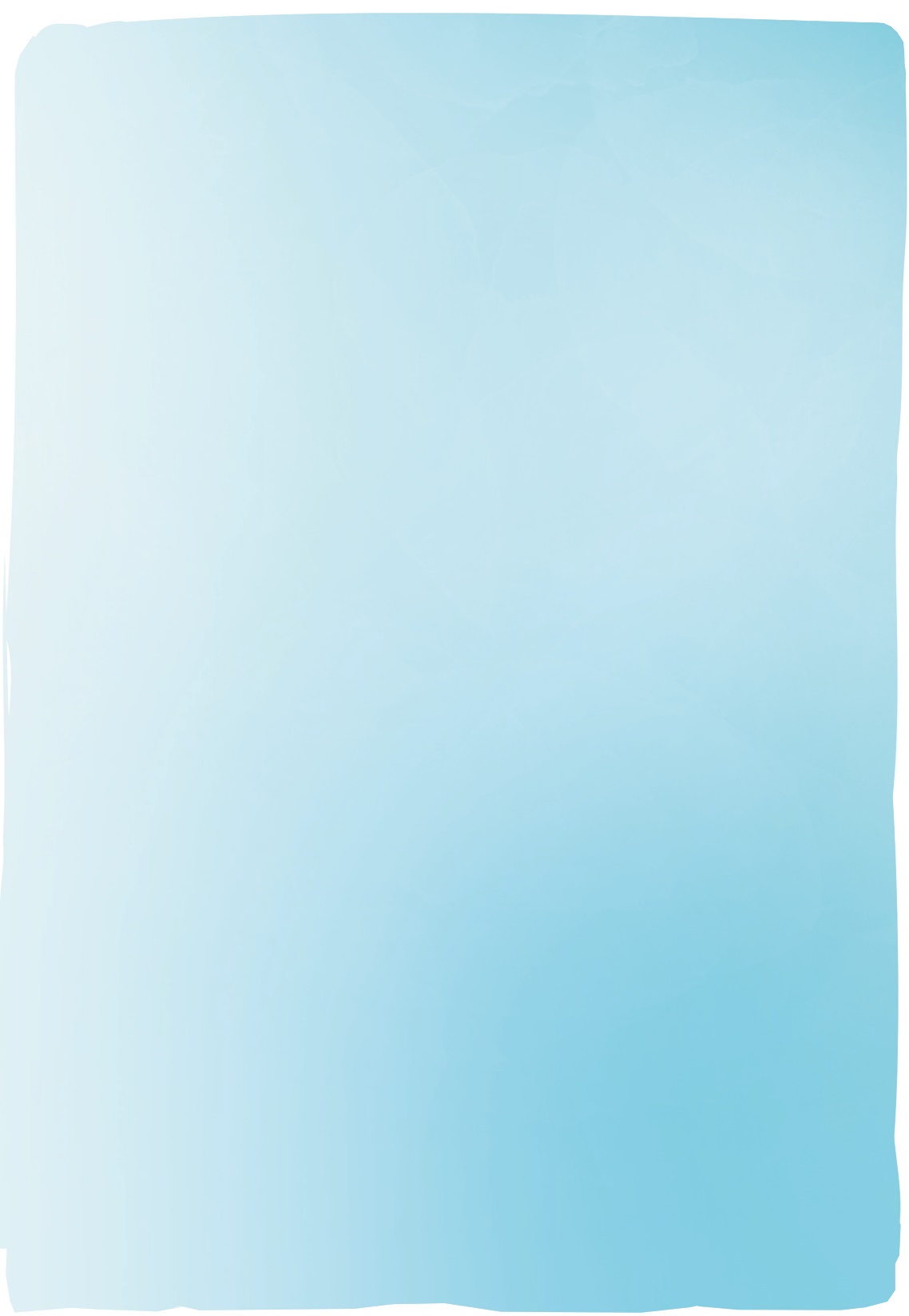 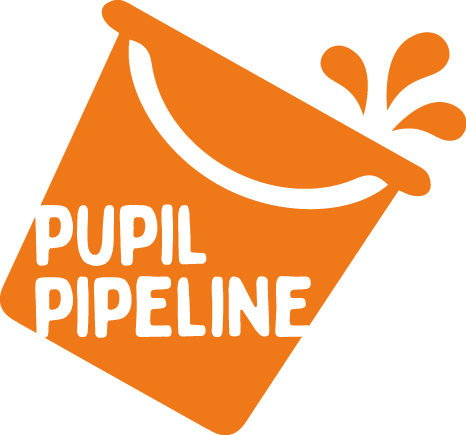 STARTER

Match the picture with the keyword!
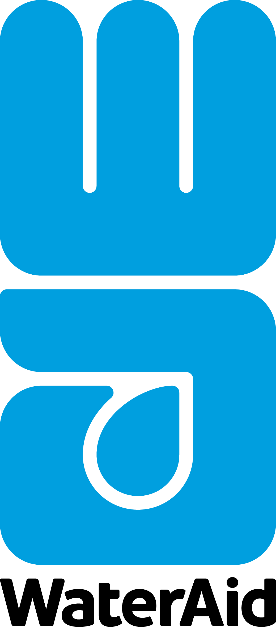 [Speaker Notes: Teacher instructions:
Print and cut out the water cycle keywords and images. On each table place the jumbled up cards. The pupils need to match the picture to the word.]
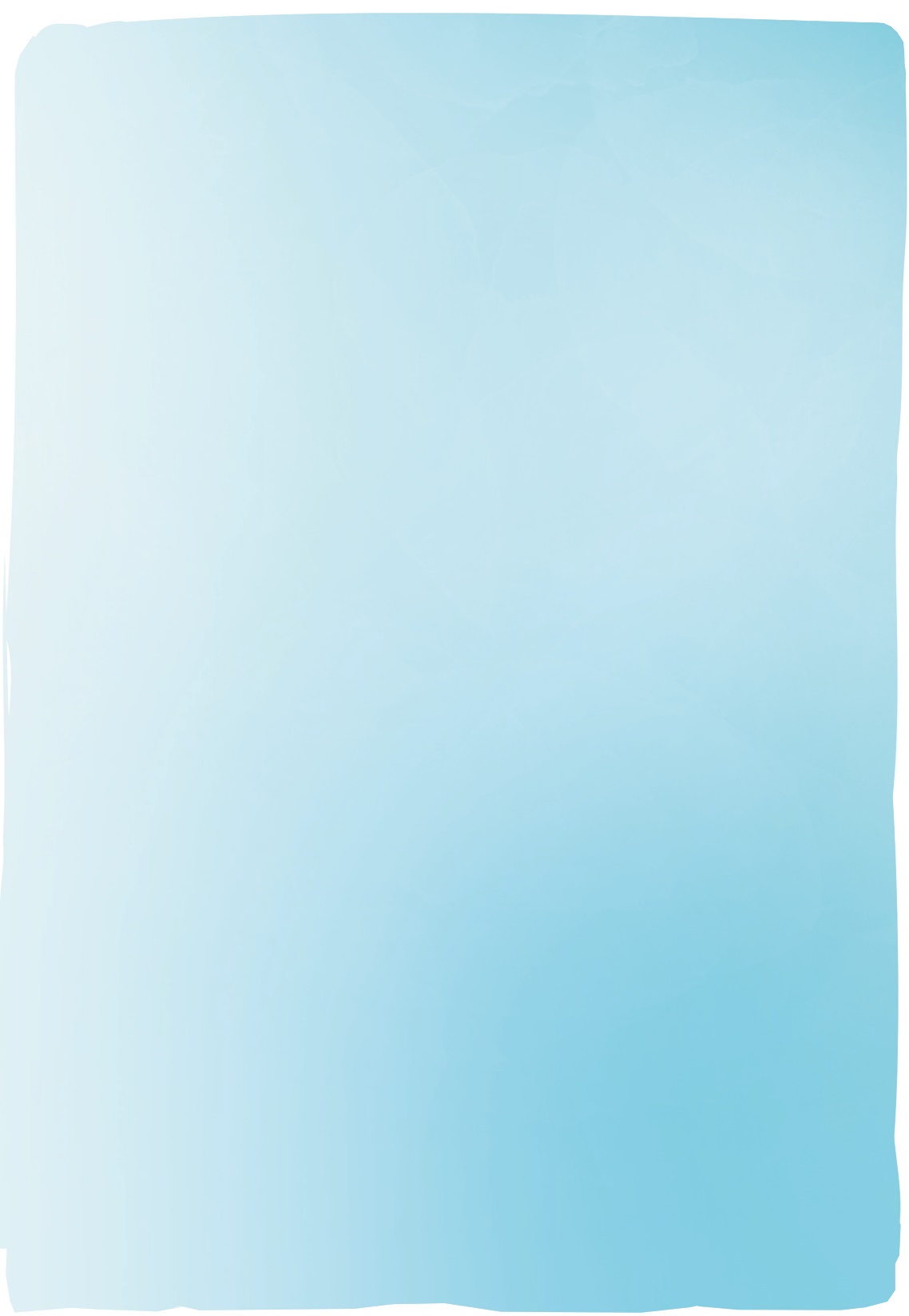 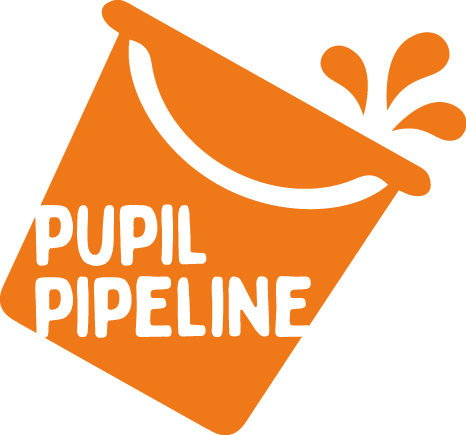 WHAT IS THE WATER CYCLE?


All of our water moves continuously and is recycled over and over again. 
There are 4 main stages to the water cycle: Evaporation, condensation, precipitation and collection/run off.
Let’s draw these together!
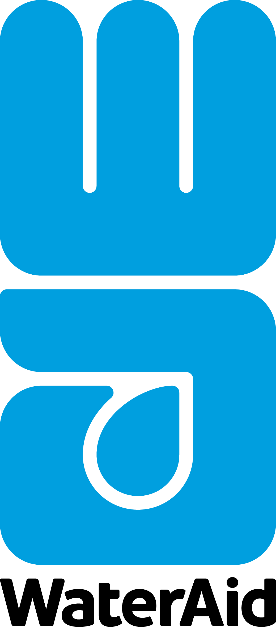 [Speaker Notes: Teacher notes:
Explain that all of our water moves continuously and is recycled over and over again. The water we drink today has been around for as long as the Earth has. This means that we drink the same water that the dinosaurs drank millions of years ago!
The way that water is recycled is called the water cycle. Without the water cycle, nothing would grow and we would not survive. 
Explain that the pupils’ starter activity cards and words are all related to the water cycle. By the end of the water cycle lessons pupils will be able to check to make sure that they have matched the correct word to the correct picture, and be able to put the water cycle pictures and words in the correct order to show how the water cycle works.
Talk through the 4 main stages of the water cycle and invite pupils up to the board to draw the stages of the water cycle as you talk through them. 
There is a blank slide next to use when pupils are drawing.]
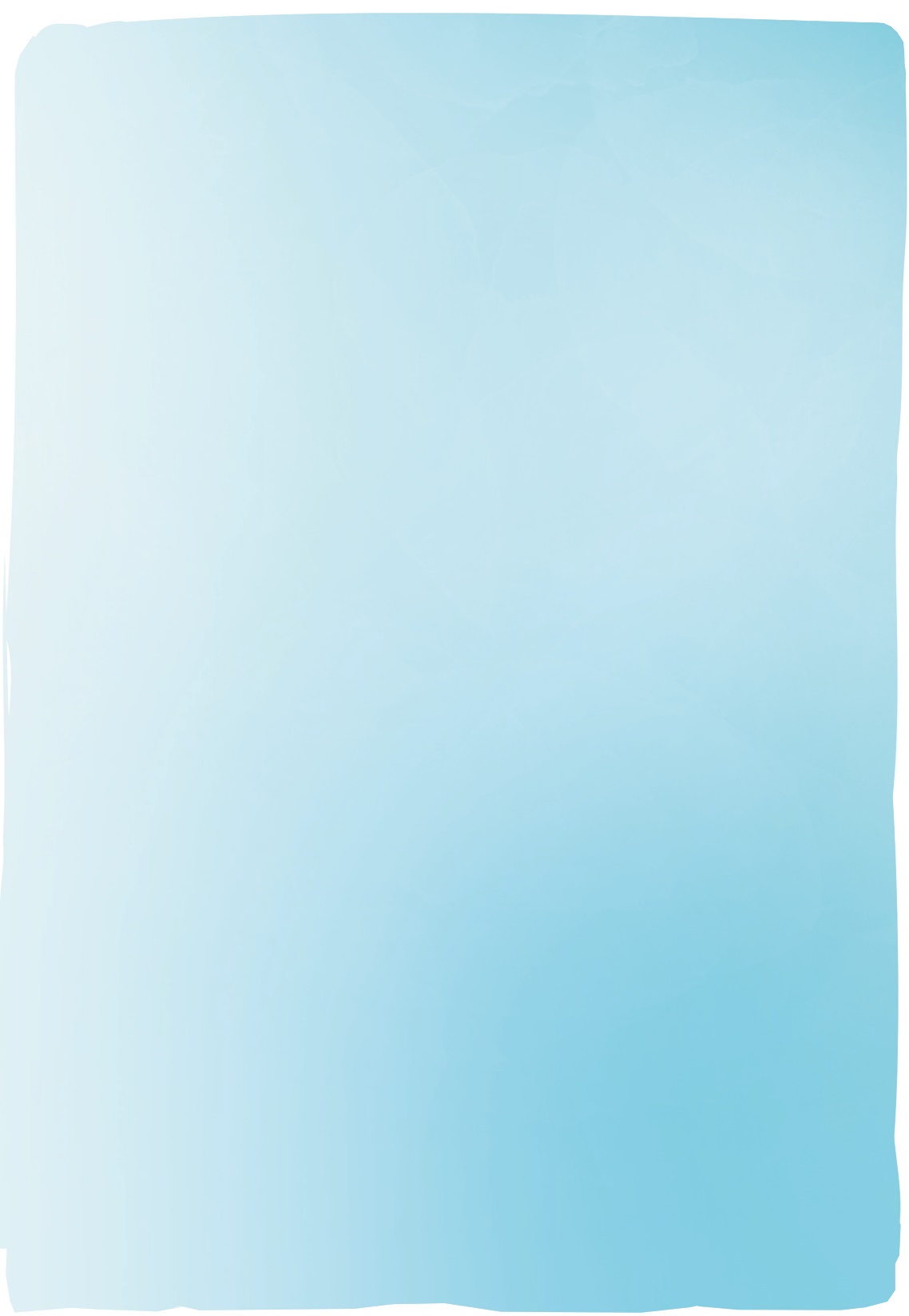 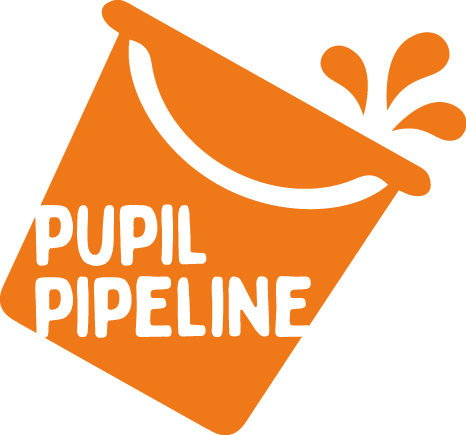 THE WATER CYCLE DIAGRAM
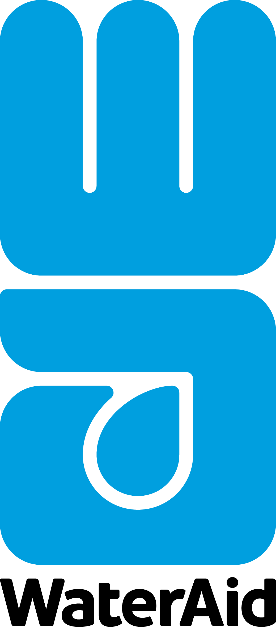 [Speaker Notes: Teacher notes: 
Use for drawing the different stages of the water cycle 
Explain four main stages in the water cycle (evaporation, condensation, precipitation and collection):
Evaporation happens when warmth from the sun causes water from the sea, lakes and rivers to rise into the air and turn to vapour. 
Condensation happens when water vapour turns back into liquid, and forms clouds in the sky.
Precipitation is when water (which could be rain, snow, hail or sleet) falls from clouds in the sky. This falls on the land and enables plants to grow and provides us with drinking water. 
Collection/run off happens when much of this water flows into lakes and rivers, and gets carried back to the sea.]
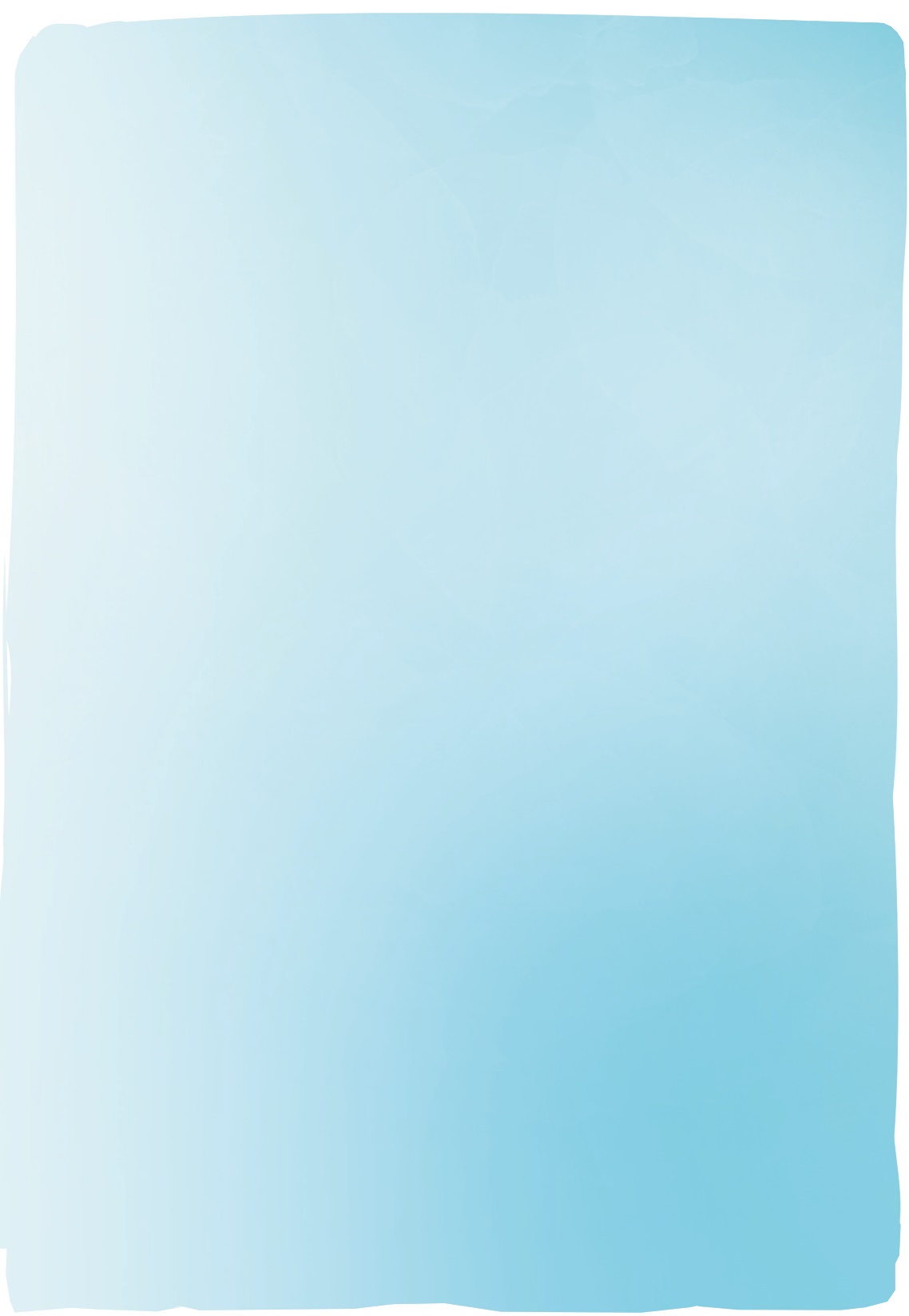 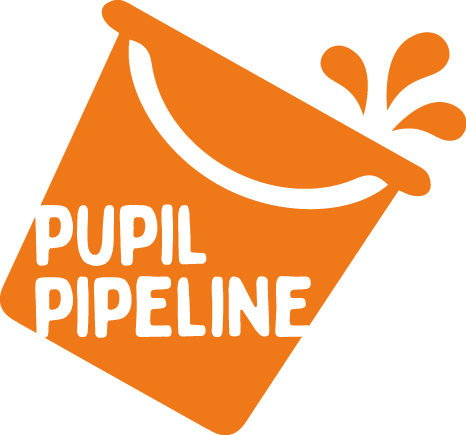 ACTIVITY: WORKSHEET

Check you have matched the keywords and images you used for your starter task correctly.

Then label the diagram of the water cycle. You can use the starter cards to help.
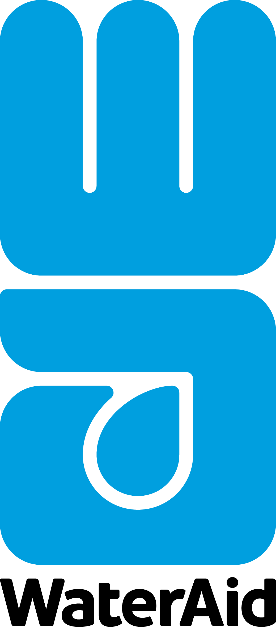 [Speaker Notes: Teacher notes:
Ask pupils to look at the keywords and images on their table again. Tell them to work together to see if they have matched them correctly. Once they have done this, go through the answers again as a class to make sure each group has matched the images and keywords correctly. 
Finally, give pupils a printed copy of the water cycle diagram which has the labels missing. Ask pupils to fill in the gaps and label the diagram with the key stages of the water cycle. They can use their own knowledge of the water cycle, the diagram on the board and the card sort activity on their tables to help them.]
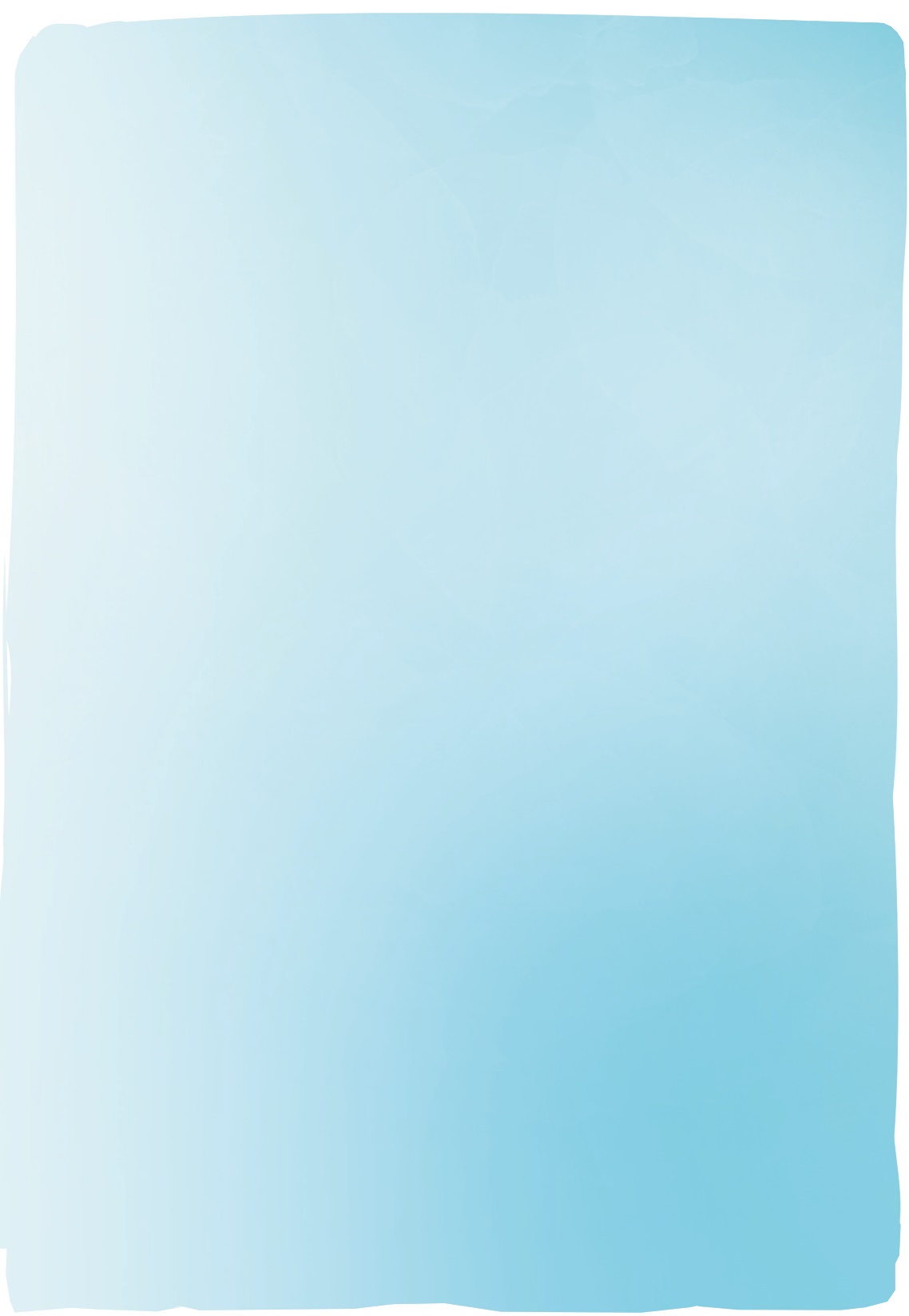 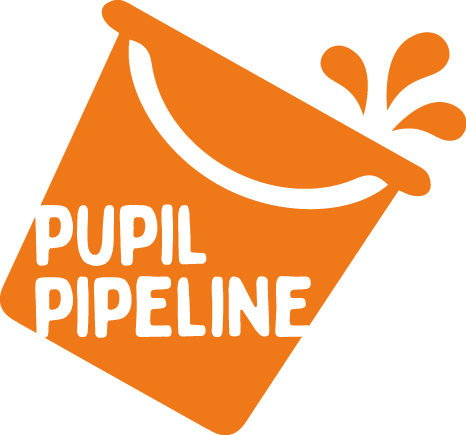 BUILD A MODEL WATER CYCLE 

Instructions: 
Ensure that the plastic jar is clean and dry. 
Add a layer of soil to the bottom of the jar. The layer should be about 2 cm deep.
Sprinkle about half a teaspoon of birdseed over the soil.
Cover the bird seed with another layer of soil that is also about 2 cm deep.
Measure 60 ml of water using the measuring cup. Slowly pour this over the soil. Make sure the water is poured evenly over the soil’s surface.
Cover the top of the jar with cling film or plastic and secure it with a rubber band.
Place the jars on a window sill or other place where it can remain in direct sunlight.
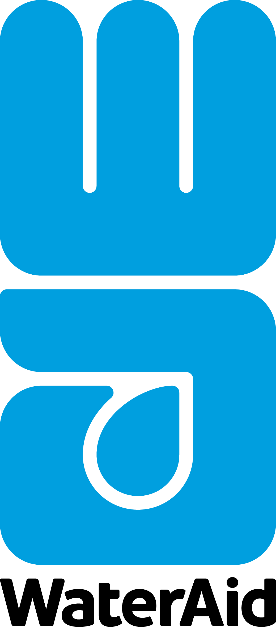 [Speaker Notes: Teacher instructions: 
Now that your pupils are all water cycle experts, explain that they are going to make their own models of the water cycle to see it in action. For the models, you will need the following for each child. 
A clear plastic jar (They should label their jars so that they can observe and record what is happening).
Cling film or sheets of clear plastic.
Rubber band.
Soil.
Birdseed.
Measuring cup.
Water
Go through the instructions on the board with the pupils.
Over the next few days, the pupils should examine their jars and record what they can see. They should then use their observations to answer the following questions:
1. How did the appearance of the jar and plastic cover change?
2. Did droplets appear on the inside or outside of the jar?
3. Where do you think the water droplets came from?
4. What happened to the birdseed? 
5. What role did sunlight play in the change from liquid water to water vapour?

Assessment
Using their observations, the pupils should draw their jars and explain the processes using the correct key words from the water cycle. They should take time to think about what they have learnt, then pair up with another pupil and share their ideas. They can then assess each others understanding of the key words and processes and amend if necessary through feedback.]
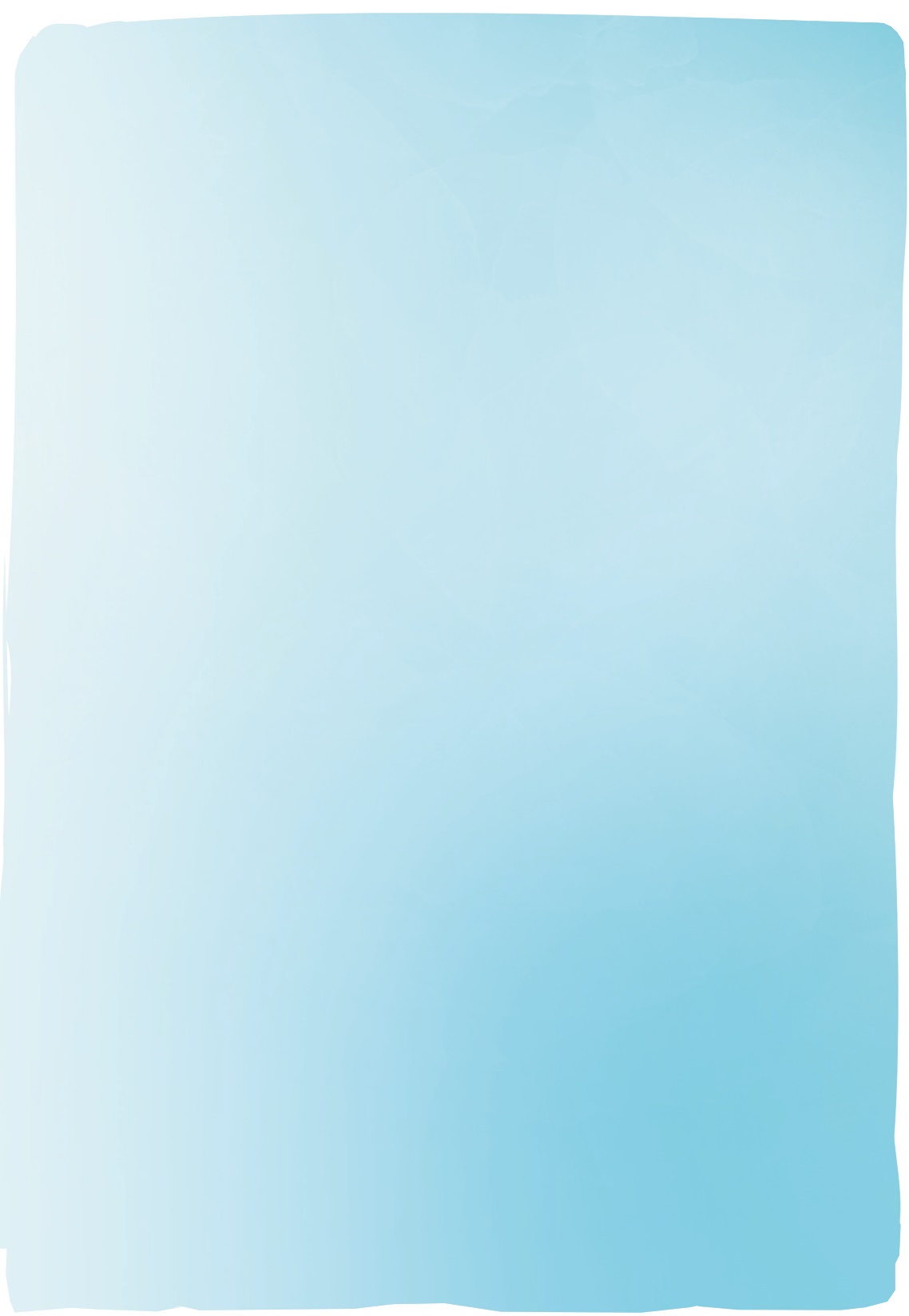 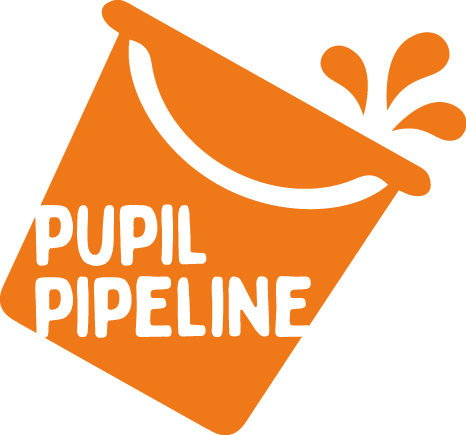 MAKING A DRAMA OF THE WATER CYCLE
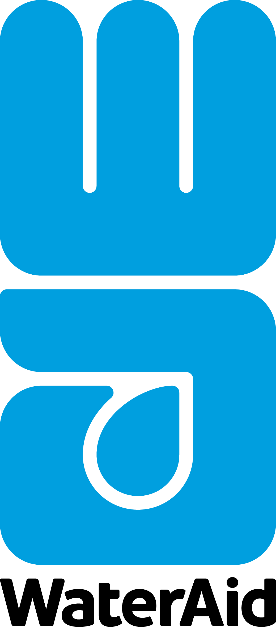 [Speaker Notes: Teacher notes: 
Explain to the class that they will be acting out the water cycle. Split the class into four groups. Each group should be allocated one stage of the water cycle. 
Make sure that the other groups don’t know what stage it is – you could write each stage on a card and put it in an envelope, so that they can’t see or others can’t hear what has been given to them. 
Each group should then think of actions they could use to represent the stage. Once they have decided on their actions, they should share them with the rest of the class who have to guess what stage of the water cycle they are representing.  
Each group should then teach the action to the rest of the class to create a dramatized water cycle.]
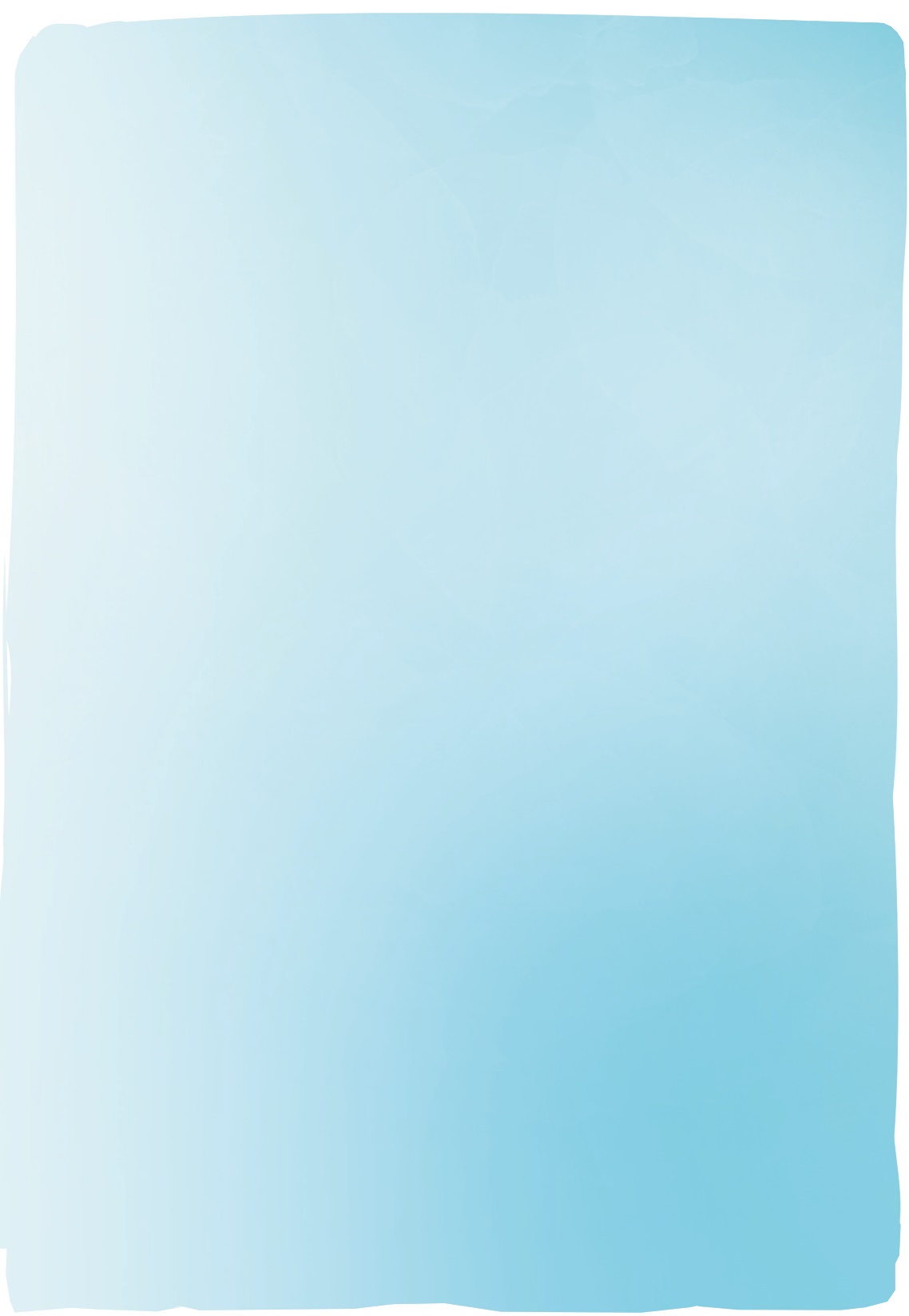 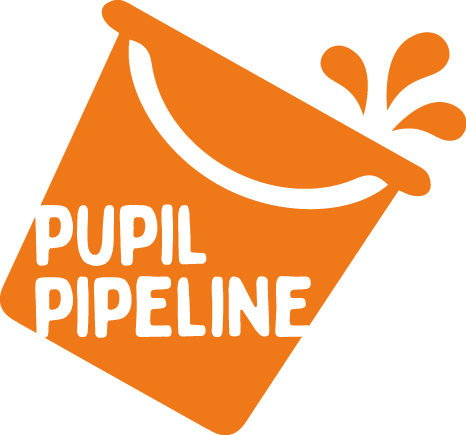 PLENARY

Complete the quiz sheet!
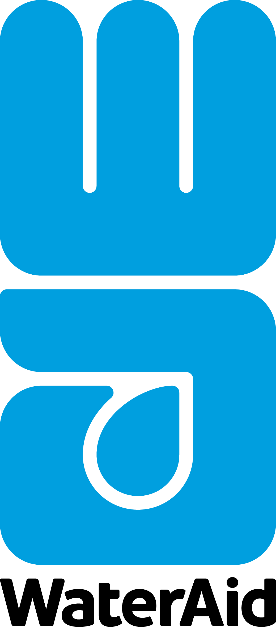 [Speaker Notes: Teacher notes:
Print off water cycle quizzes for each pupil to complete. Share the answers as a class and review each stage of the water cycle. Use questions to ensure that the pupils understand why the water cycle is vital to life on earth. For example, the fact that without the water cycle, rain would not fall to enable plants and crops to grow.]
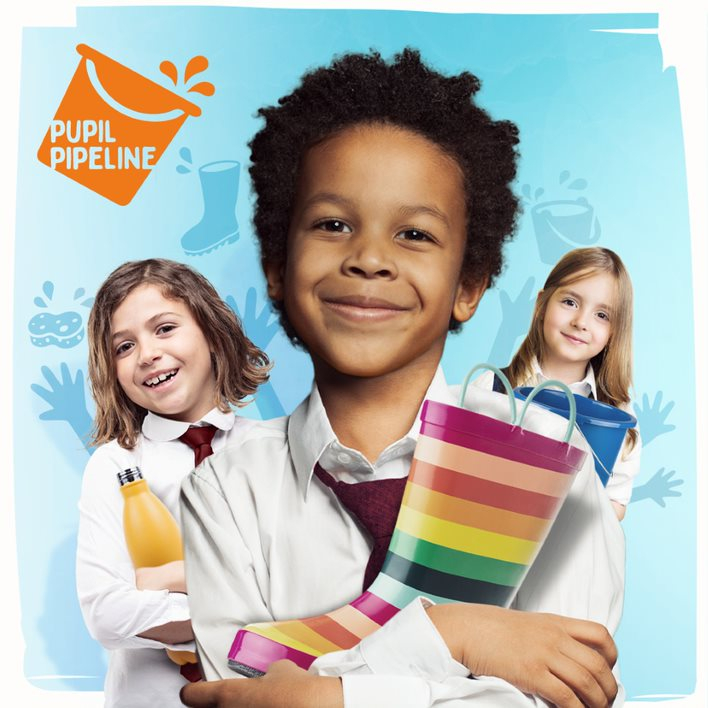 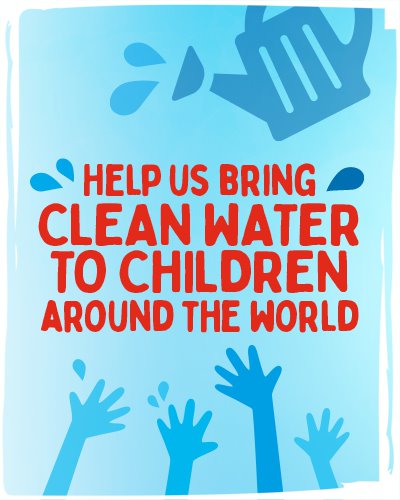 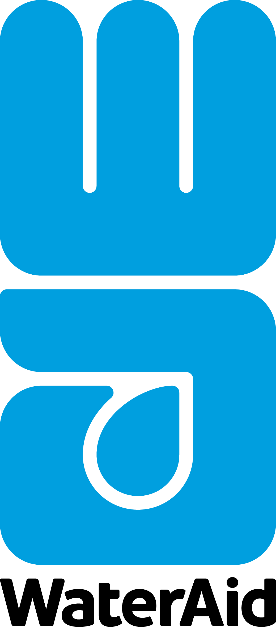 [Speaker Notes: What is the Pupil Pipeline? 
WaterAid provides clean water, sanitation and hygiene education to some of the world’s poorest people. Just one of the communities WaterAid will be reaching is a primary school near Finote Selam, Ethiopia. The school and the surrounding village have no access to water. There’s no working toilets in the school building either. 

The Pupil Pipeline is a fun and educational water delivery challenge for schools that will help bring clean water to communities around the world, like Finote Selam’s primary school. The challenge? Pupils need to work together to transport water with as little waste as possible. 10 litres, over 50 meters, within 20 minutes, without anyone leaving their spot! Anything goes: buckets, bottles, jars, cups or even wellies. Or can pupils design their own water carrying devices, or even a water pipe?]